Интеллектуальная разминка
Антоним слова « ночь»
Имя   де  Мопассана
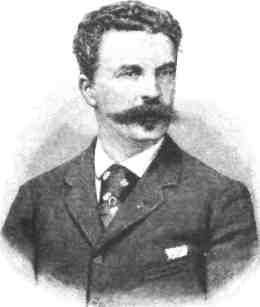 Ответ:
день
ги
Что такое деньги?
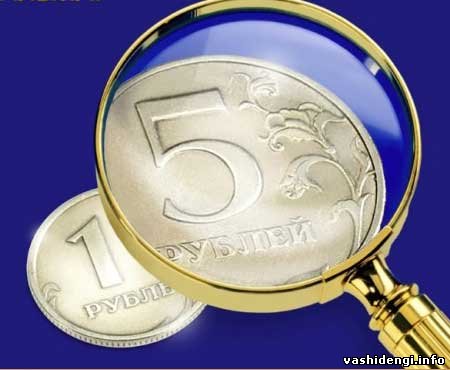 Кто что производит?
Фермер
Кондитерская фабрика 
Молочный комбинат
Автомобильный
завод
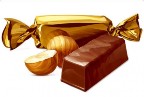 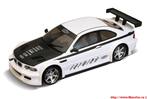 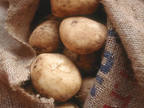 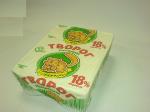 Обмен товарами
бартер
купля-продажа
Бартер – это прямой обмен одних товаров на другие.
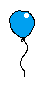 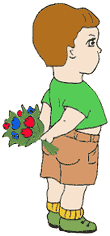 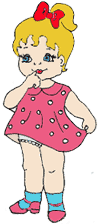 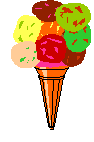 Купля - продажа
Цена: 150 р.
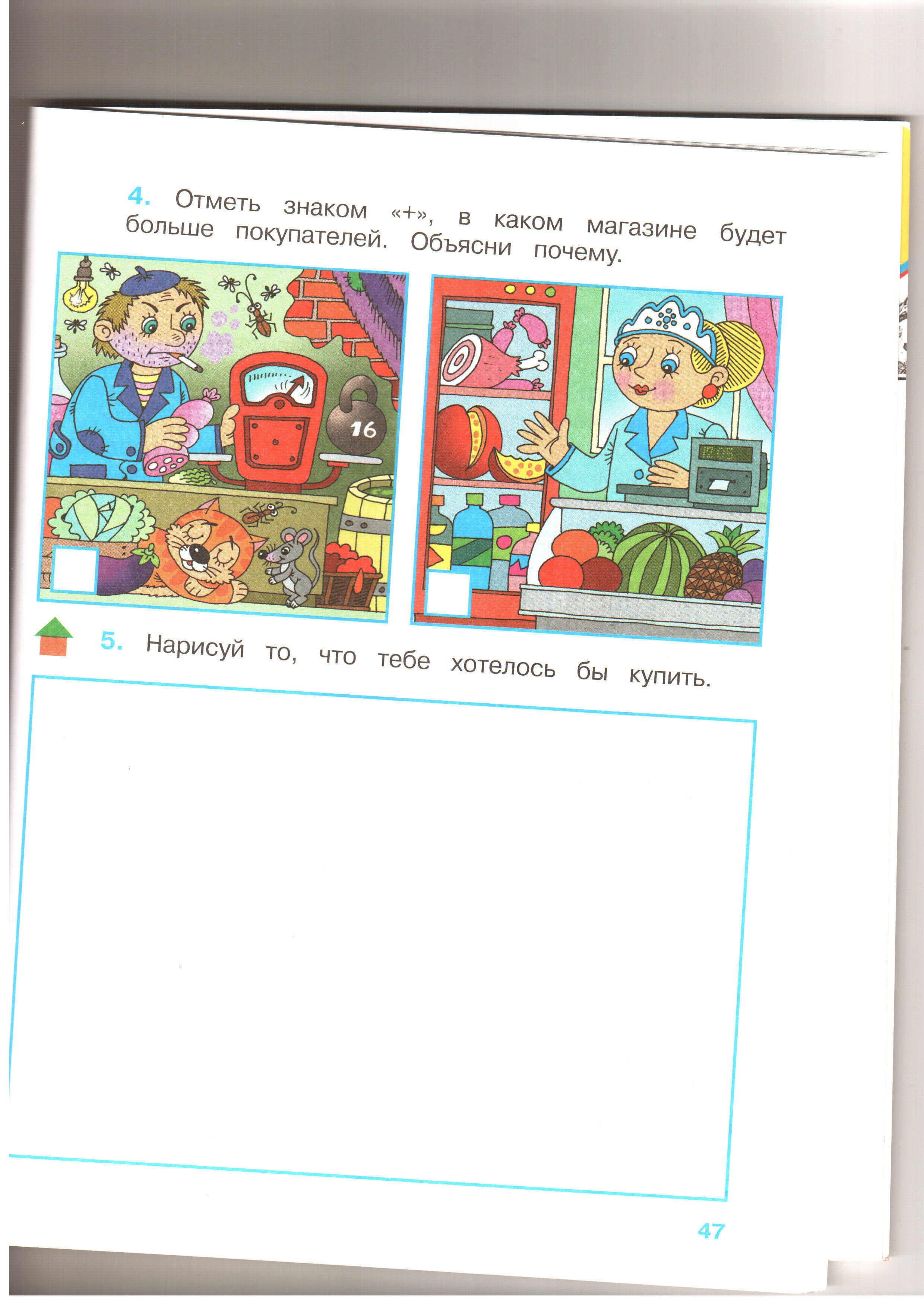 Деньги – особый товар, который можно обменять на любые другие товары и услуги.
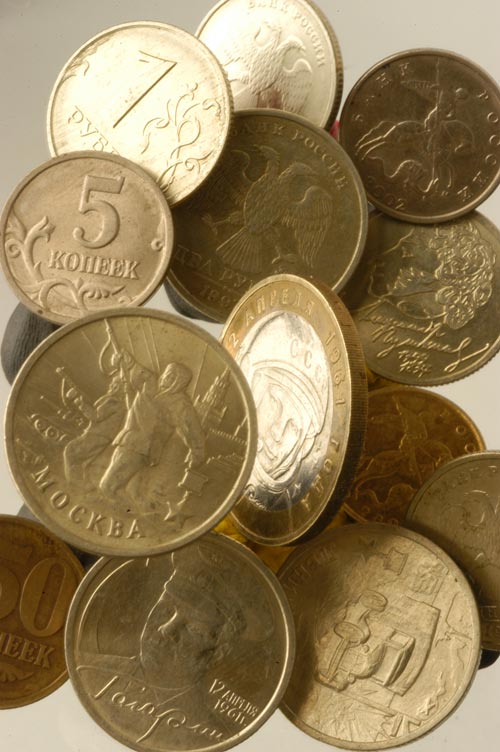 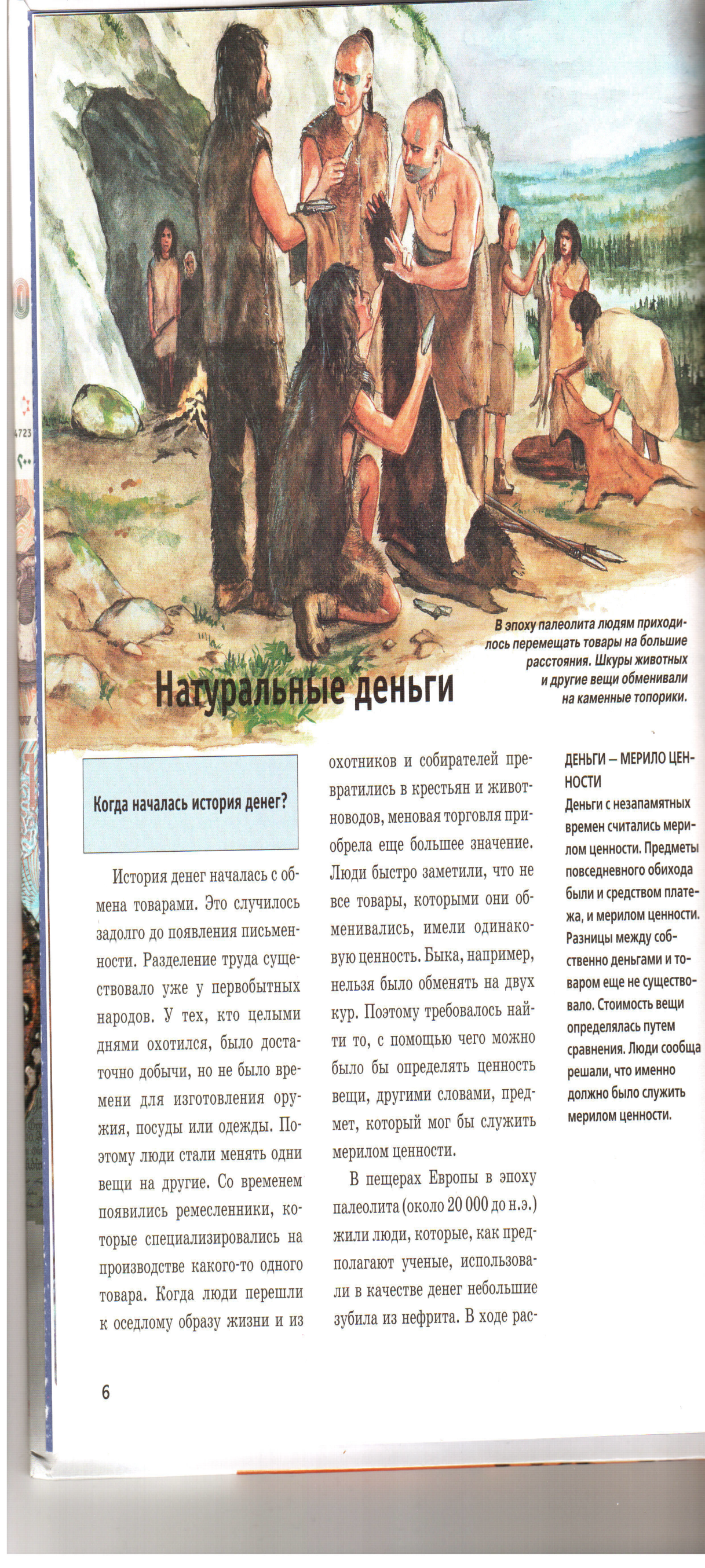 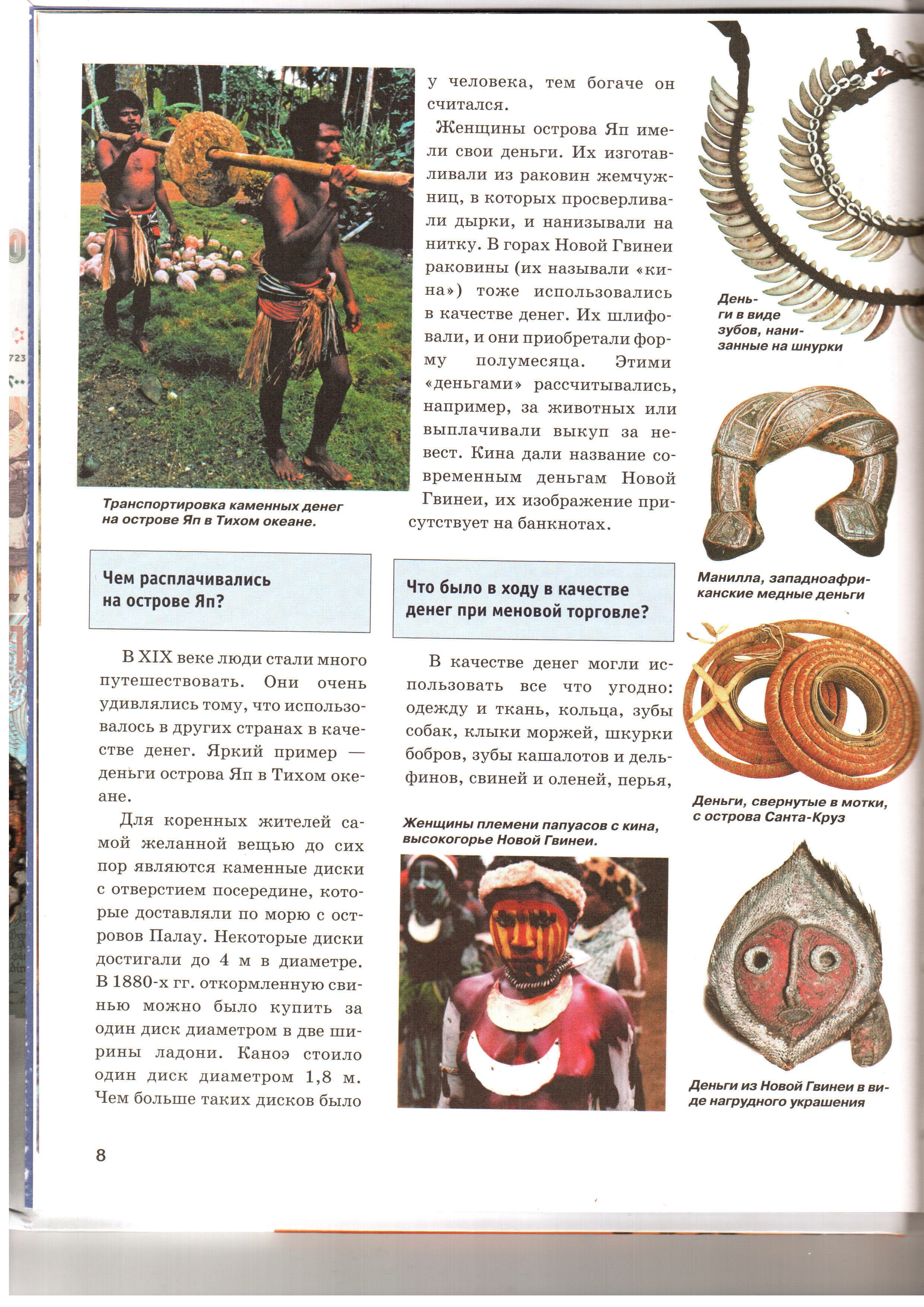 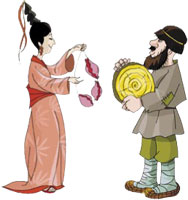 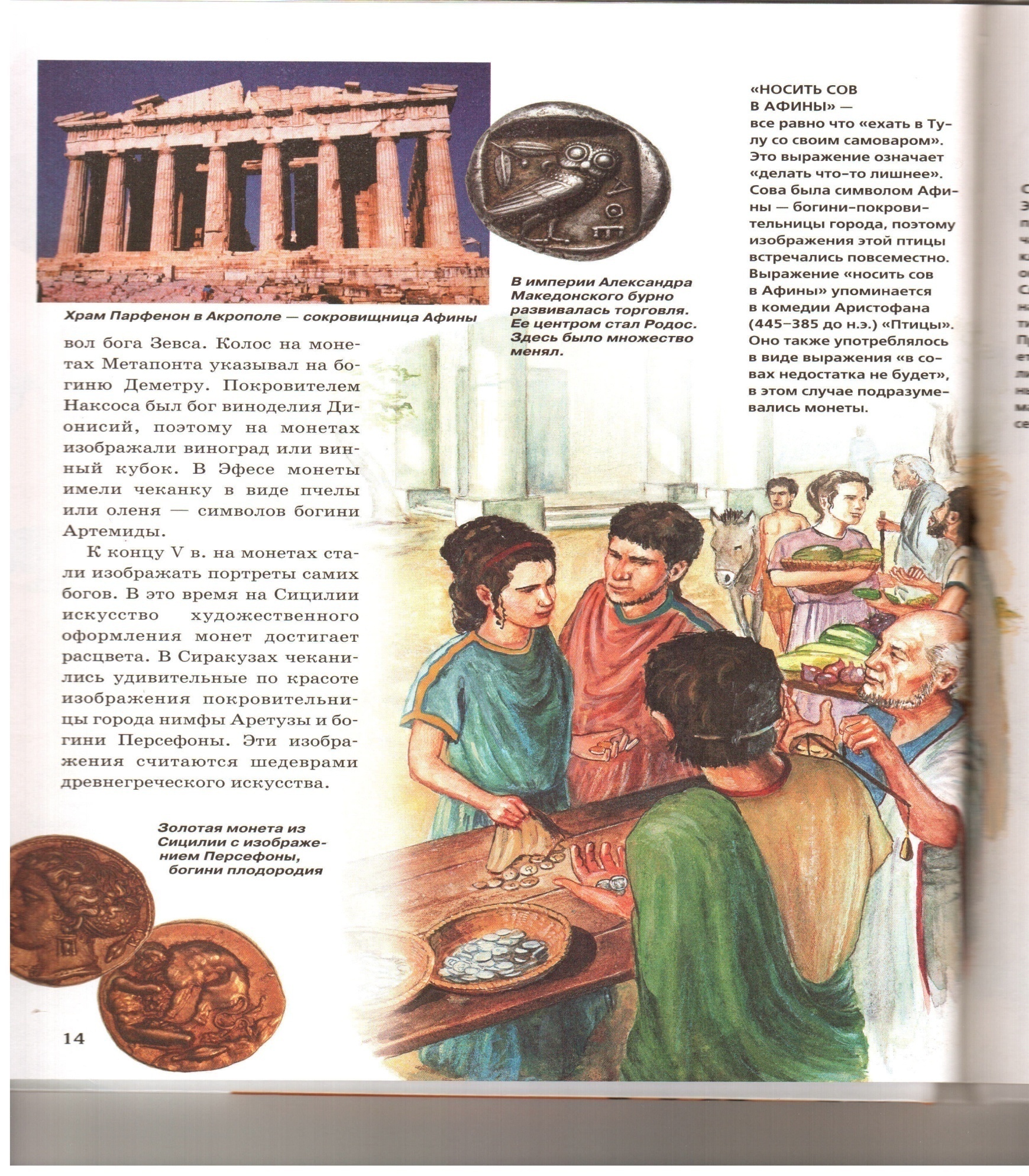 Денежные единицы России
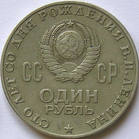 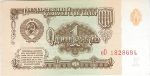 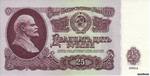 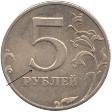 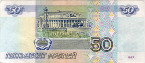 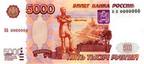 рубль
Денежные единицы России
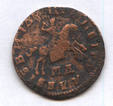 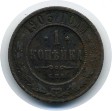 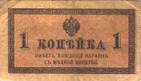 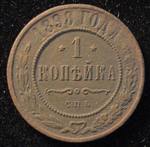 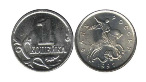 копейка
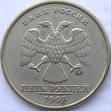 лицевая сторона –
 «орёл» или «аверс»
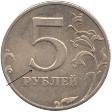 оборотная сторона –
«решка» или «реверс»
номинал                 легенда
Денежная единица 
многих стран Европы – 
евро.
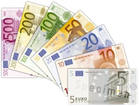 Функции денег
Мера стоимости (цена товара)
Средства обмена на товары и     услуги
Средства накопления 
(сбережения)
Задача 1.
Пчела Майя, живущая в Цветочной стране, прилетев в магазин, купила 100 граммов мёда и заплатила за это 2 зёрнышка арахиса. Продавец Муравей сдал сдачу – 2 лепестка розы. Какую функцию выполняют деньги?
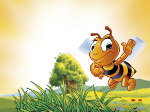 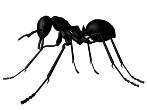 Средства  обмена на товары и услуги.
Задача 2.
Цена телевизора – 15 000 рублей. Цена плеера – 1600 рублей. Какую функцию выполняют деньги?
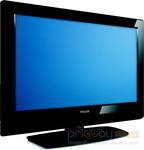 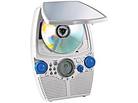 Мера стоимости.
Задача 3.
Бобёр решил себе к зиме шубу купить. Нанялся он к Зайцу в работники дом строить. Когда дом построил и получил деньги, не стал их тратить, а спрятал их в свой сундучок. Какую функцию здесь выполняют деньги?
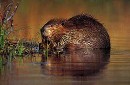 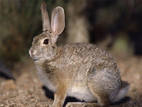 Средства накопления.
Магазин.
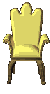 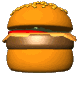 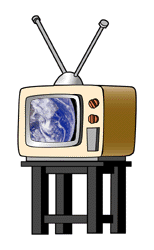 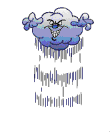 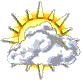 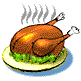 Домашнее задание: 
написать сочинение-рассуждение на тему «Для чего нужны деньги?» и красочно его оформить.
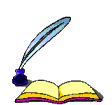 Что такое деньги?
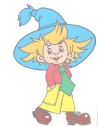 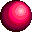 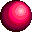 Да
Нет
Спасибо за урок!
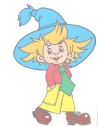 Молодцы!
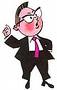 Подумайте!
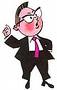